TIẾNG VIỆT 5
Tập 2
Tuần 19Trao đổi: Vẻ đẹp cuộc sống
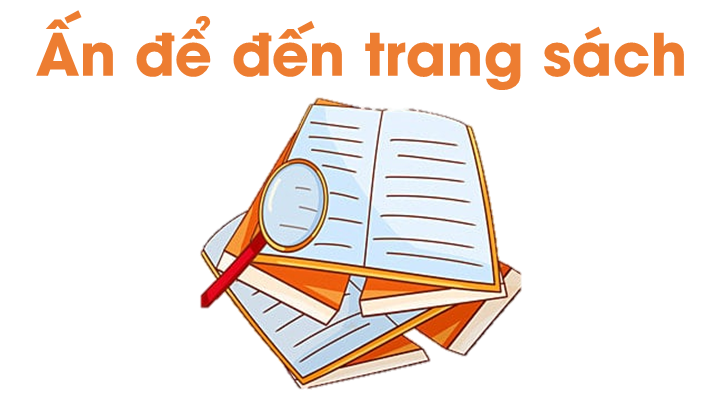 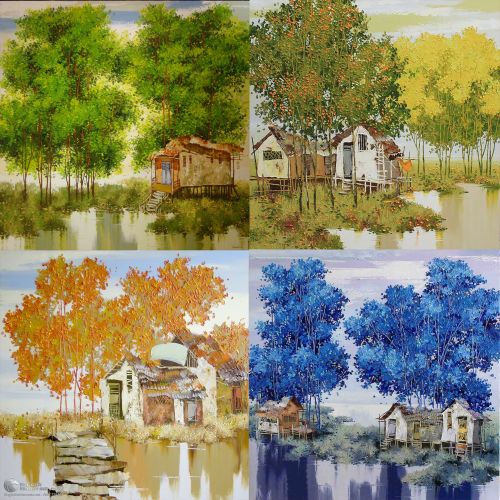 Trò chơi bốn mùa
Giáo viên đọc tên mùa, học sinh nói và thực hiện động tác tương ứng với mùa đó theo bảng sau:
Hướng dẫn trò chơi
Giáo viên nói
Học sinh nói
Học sinh thực hiện động tác
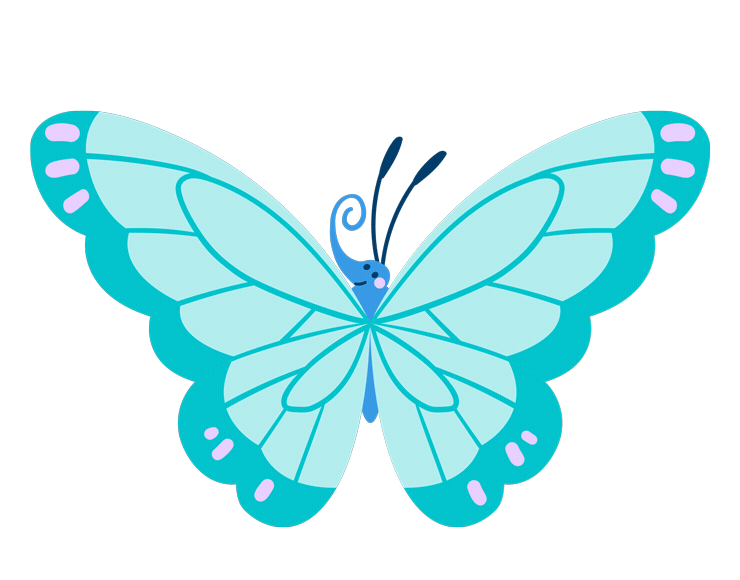 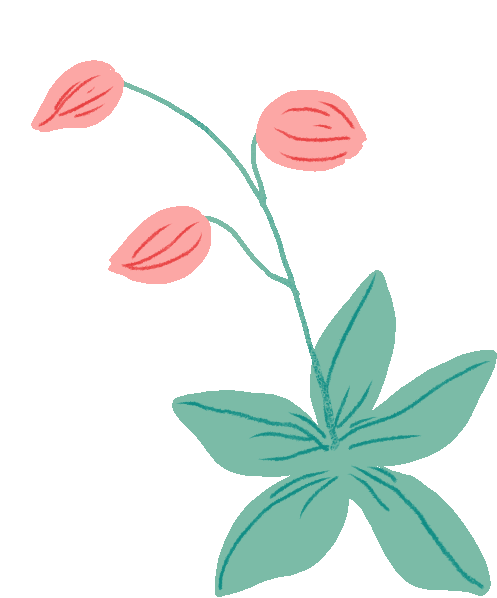 Mùa xuân
Hoa nở
Bướm bay
Mùa hè
Nóng rực
Bơi lội
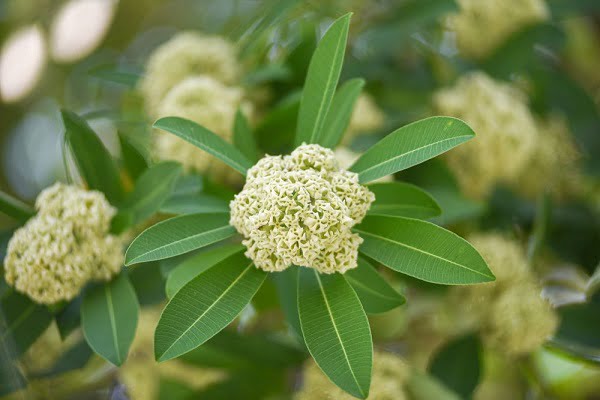 Mùa thu
Hoa sữa
Lá rơi
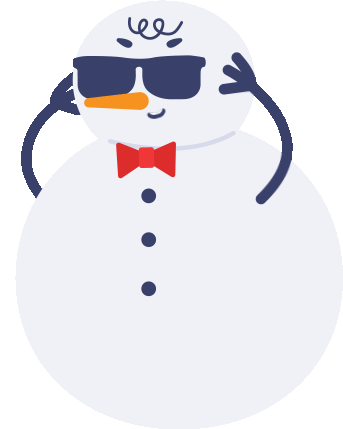 Lạnh
Người tuyết
Mùa đông
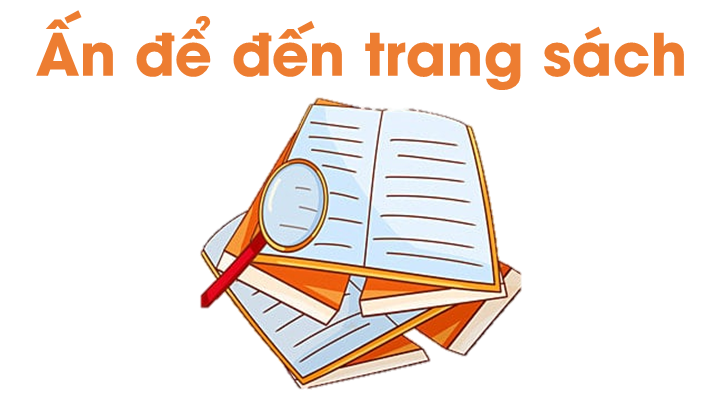 HOẠT ĐỘNG 1
Chuẩn bị
Các em đọc 2 đề bài và phần Gợi ý trong sách giáo khoa.
ĐỀ 2
ĐỀ 1
Trong bốn mùa, em thấy mùa nào đẹp nhất? Hãy trình bày ý kiến của em về vẻ đẹp của mùa đó.
Phát biểu cảm nghĩ của em về một bài ca dao (hoặc bài thơ) đã học (hoặc đã đọc) nói về cảnh đẹp quê hương, đất nước.
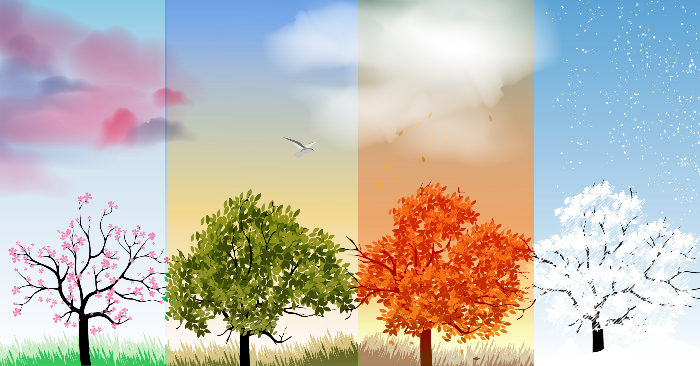 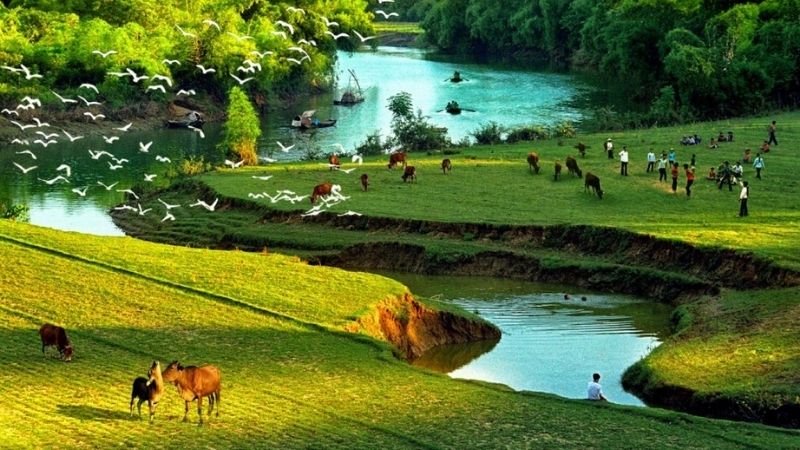 HOẠT ĐỘNG NHÓM ĐÔI
Cả lớp chia làm 2 nhóm: nhóm 1 thực hiện đề 1, nhóm 2 thực hiện đề 2.
Đề 1: Đề bài yêu cầu chúng ta làm gì? Em có ấn tượng gì với mùa em đã chọn?
Đề 2: Đề bài yêu cầu chúng ta làm gì? Em chọn bài ca dao (hoặc bài thơ) nào? Em có cảm nghĩ gì về bài ca dao (hoặc bài thơ) đó?
Hướng dẫn triển khai đề bài
ĐỀ 1
Giới thiệu về mùa mà em cho là đẹp nhất:
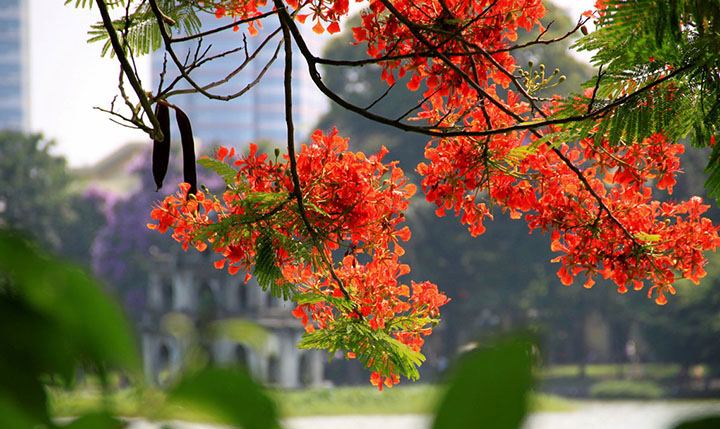 VD: Đối với em, mùa hè là mùa đẹp nhất.
Nêu lí lẽ, dẫn chứng để thuyết phục mọi người:
Âm thanh mùa hè rộn rã: tiếng ve kêu râm ran, tiếng trẻ em vui đùa,…
Cảnh vật mùa hè nhiều màu sắc: mây trắng, nắng vàng, phượng nở hoa đỏ rực,…
Cảnh vật mùa hè nhiều màu sắc: mây trắng, nắng vàng, phượng nở hoa đỏ rực,…
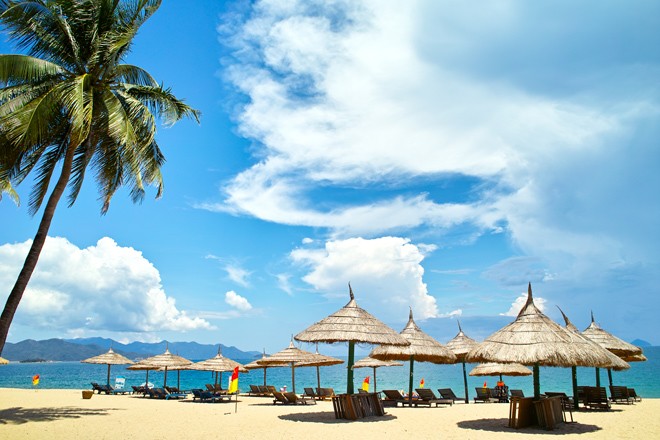 Mùa hè tuy nóng nhưng em được nghỉ hè, được đi chơi, tắm biển,…
a
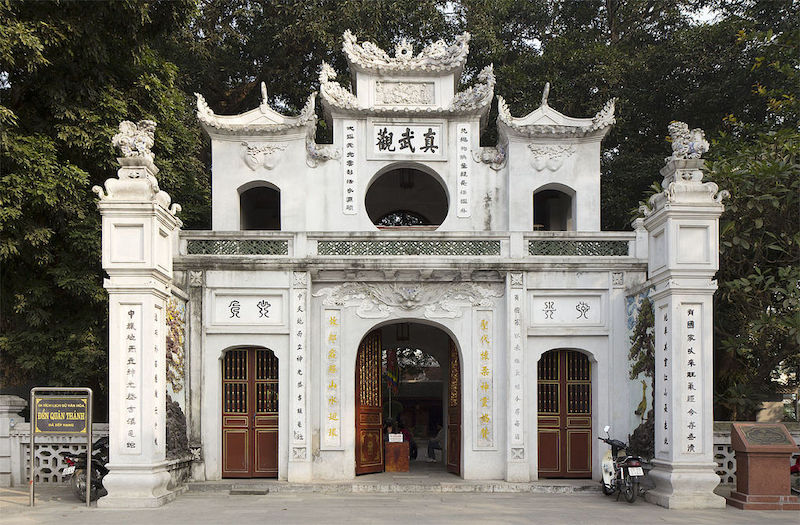 ĐỀ 2
Giới thiệu một bài ca dao (hoặc bài thơ) nói về cảnh đẹp quê hương, đất nước.
Đền Quán Thánh – Hà Nội
Gió đưa cành trúc la đà
Tiếng chuông Trấn Vũ, canh gà Thọ Xương. 
Mịt mù khói tỏa ngàn sương 
Nhịp chày Yên Thái, mặt gương Tây Hồ.
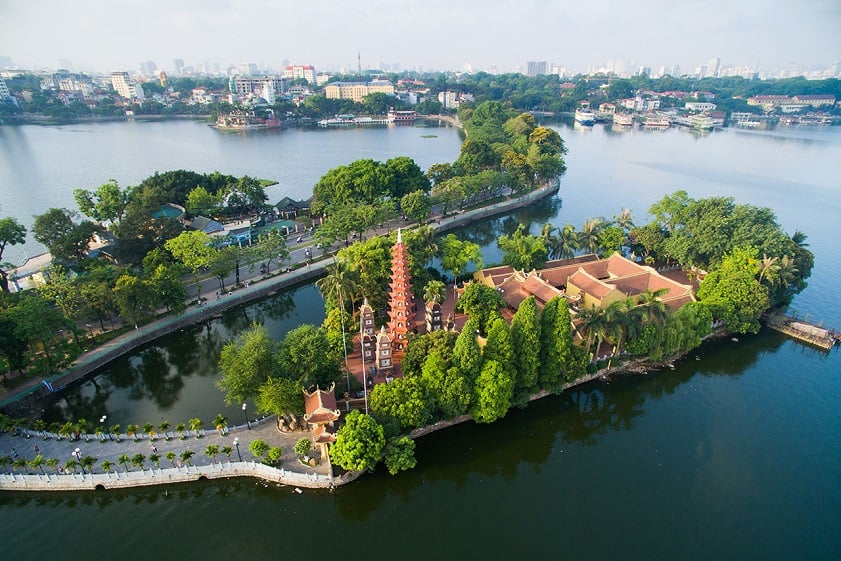 Hồ Tây – Hà Nội
b
ĐỀ 2
Nêu cảm nghĩ của em về bài ca dao (hoặc bài thơ)
Bài ca dao nói về cảnh đẹp Hồ Tây (Hà Nội). 
Cảnh đẹp thiên nhiên: làn gió nhẹ sớm mai làm đung đưa cành trúc; mặt hồ mù sương, hiện rõ dần như một chiếc gương khổng lồ.
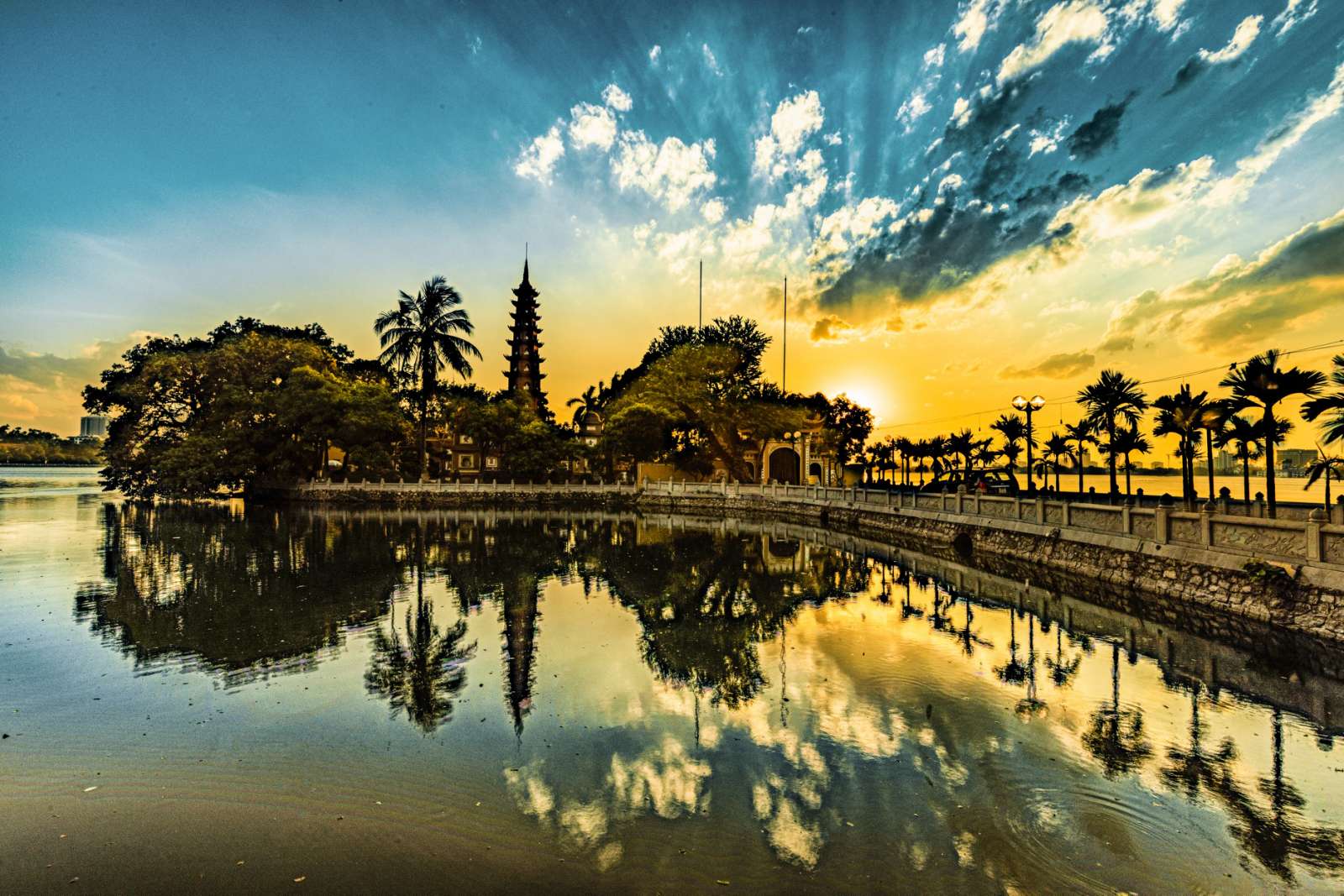 Cảnh sinh hoạt: tiếng chuông ngân nga, tiếng gà gáy rộn rã, chảy sớm báo hiệu một ngày mới bắt đầu.
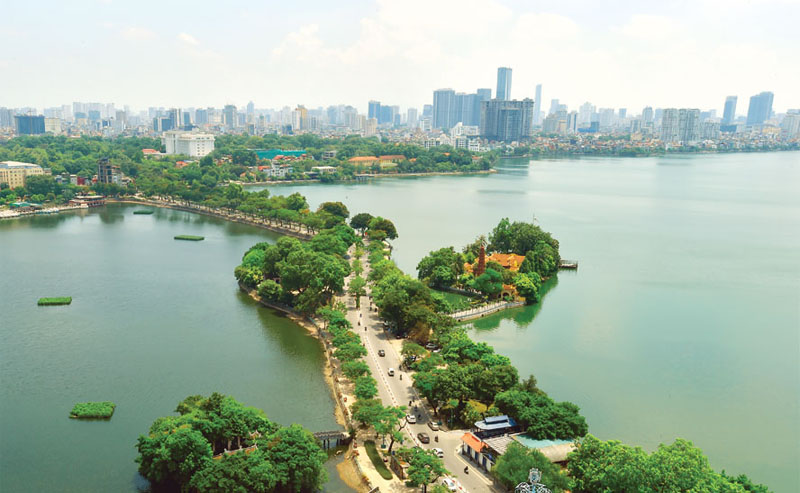 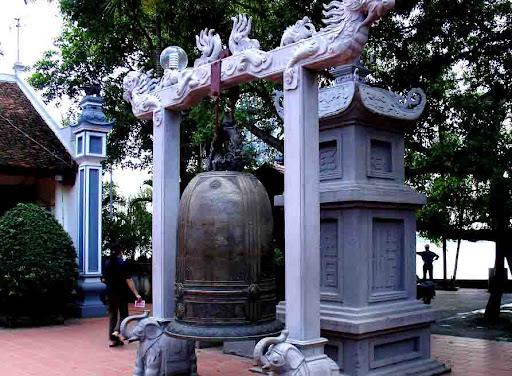 HOẠT ĐỘNG 2
Trình bày và trao đổi
01
02
Nhiệm vụ 1. Trao đổi trong nhóm
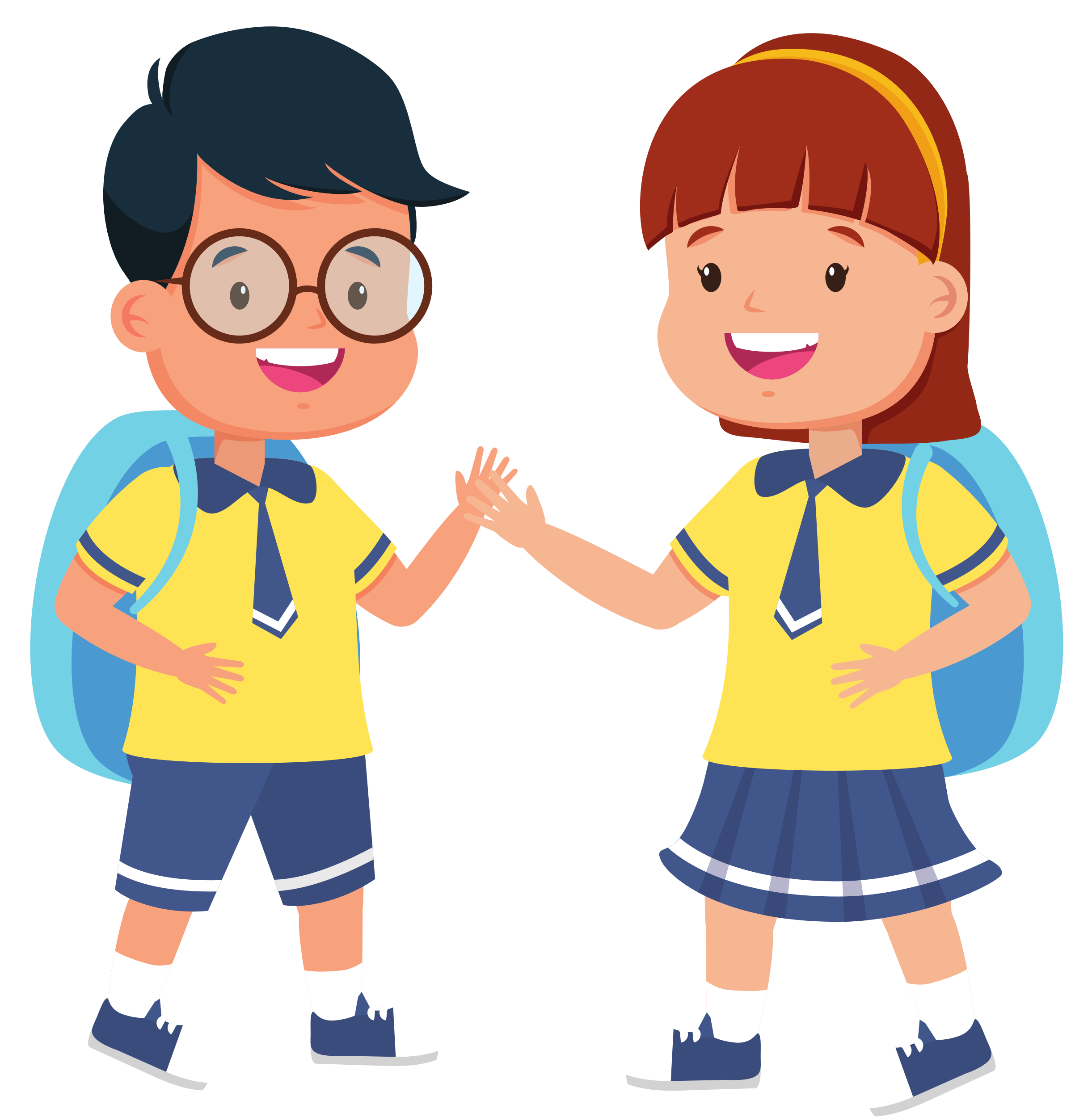 Giới thiệu về mùa mà em đã chọn. Nêu lí lẽ, dẫn chứng để thuyết phục mọi người thấy được vẻ đẹp của mùa đó (dựa vào gợi ý trong SGK).
Giới thiệu một bài ca dao (hoặc bài thơ) về cảnh đẹp quê hương, đất nước. Nêu cảm nhận của em về bài ca dao (hoặc bài thơ) đó (dựa vào gợi ý trong SGK).
Nhiệm vụ 2. Trao đổi trước lớp
Cả  lớp ghi vắn tắt ý kiến của bạn.
Các em trình bày bài làm của mình.
Đặt câu hỏi và nêu cảm nghĩ về bài trình bày của bạn.
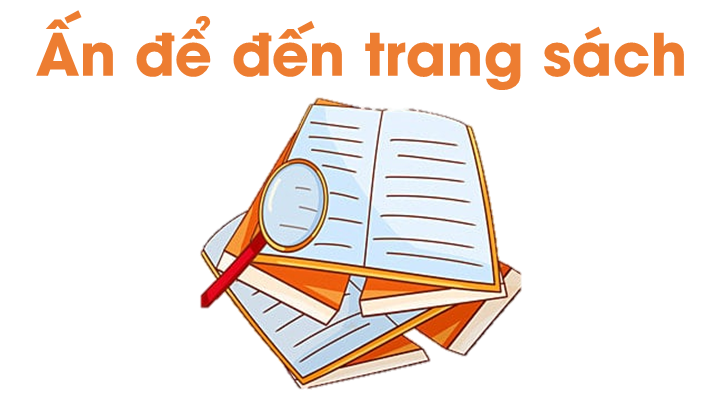 1
2
Nhận xét bài trình bày của lớp.
Chuẩn bị bài mới “Sắc màu em yêu”.
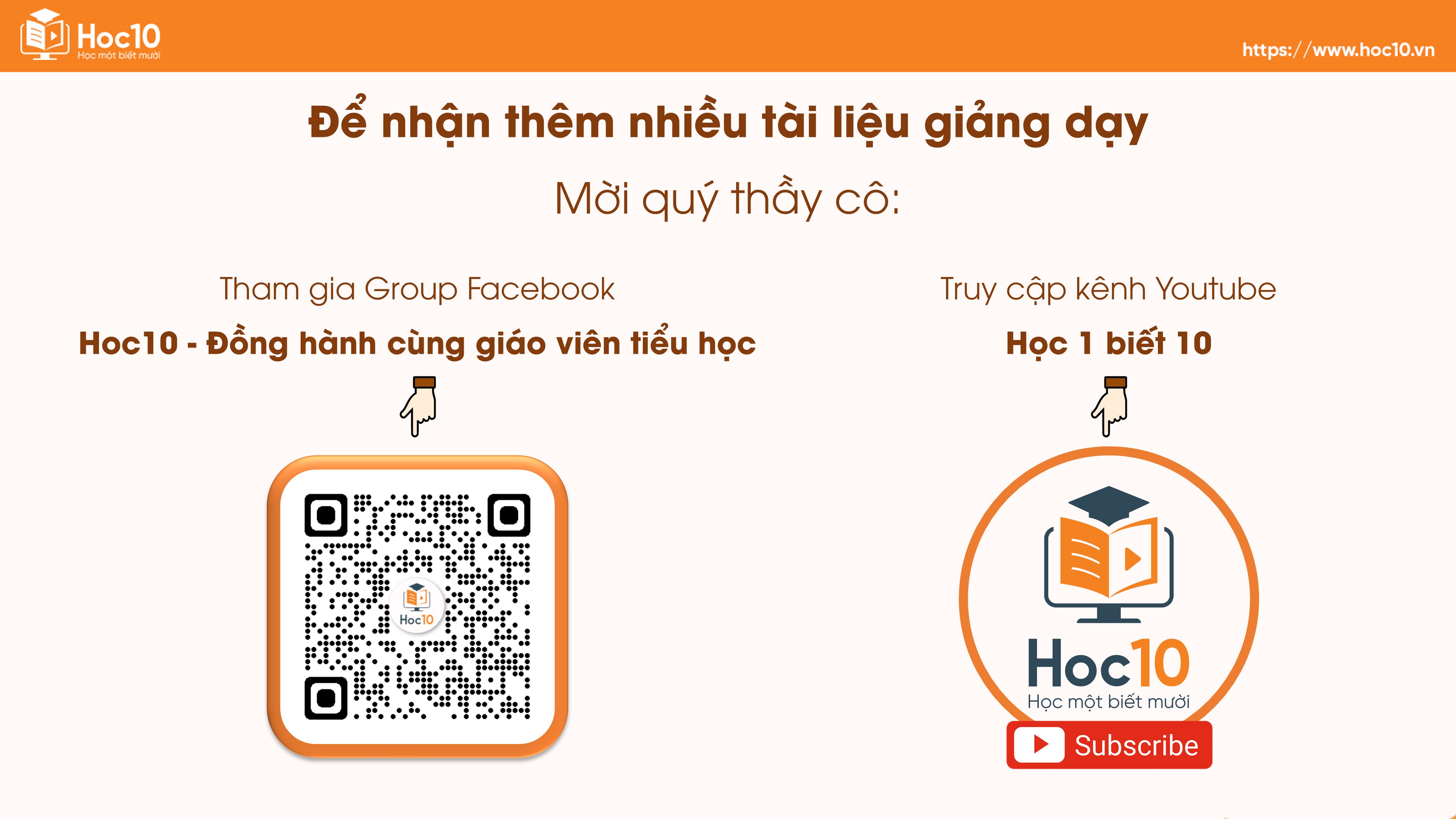